Общеобразовательное учреждение СОШ №5,                                  дошкольные группы.



Специализированный модуль по изобразительной деятельности «Древняя Русь. Защитники земли русской».



       Подготовила:   Заика Александра Анатольевна, 
                              воспитатель по изодеятельности.                                          Г. Югорск.  2012 год.
Цель: Формирование  представлений дошкольников об истории и культуре Древней Руси,  силе и славе защитников Земли Русской: витязях – богатырях.
Задачи: 
1.Формировать представления о прошлом нашей Родины
2. Познакомить детей с первыми историческими фактами зарождения Руси.
 3. Учить детей видеть средства выразительности, которые используют художники для передачи образов богатырей, их взаимоотношений. 
4. Учить рисовать героев сказочных былин в движении, создавать многофигурные композиции.  
5. Расширить представление о русской архитектуре (церквях, храмах, соборах).
6. Учить изображать старинные русские постройки, создавать сюжетные композиции на выбранные темы в пластике, графике и живописи.
6. Развивать действия обдумывания  замысла будущей композиции. 
7. Развивать такие черты личности, как любознательность, умение отстаивать свою точку зрения, логическое мышление, художественные способности, навыки и умения коллективной работы. 
8. Воспитывать интерес к истории Родины, чувство гордости за русский народ.
Занятие  1.      Художественное творчество. РисованиеТема: «Прошлое и настоящее нашей Родины.             Преданье старины глубокой»
Цель: Ознакомление  детей с первыми историческими фактами зарождения Руси, с архитектурой зданий, имеющих художественное и историческое значение. Создание сюжетной композиции. Освоение действия моделирования взаимодействия изображаемых объектов в графике и цвете. Овладение действиями детализации и символизации.
Рассматривание иллюстраций, репродукций картин
  известных художников.
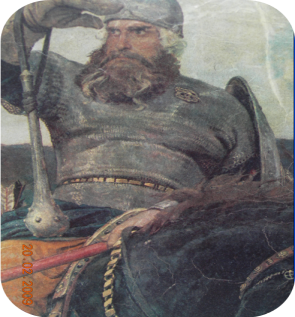 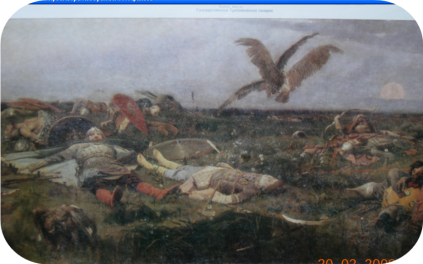 Живописные работы детей
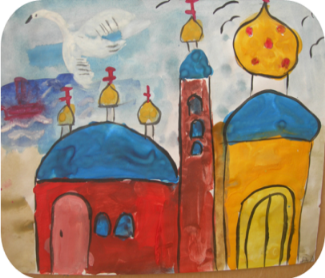 Занятие 2.          Продуктивная деятельность.   Лепка                       Тема: «Богатыри Руси»
Цель:  Расширение знаний  детей об истоках Руси, ее защитниках. Знакомство с работой художника – скульптора.
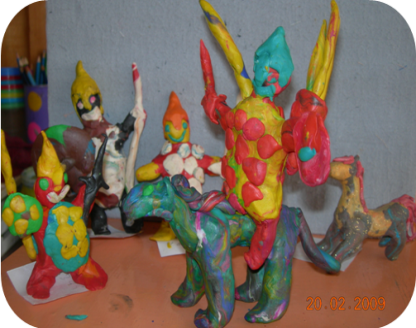 Занятие 3.      Художественное творчество.      Рисование. Графика      Тема: «Русь богатырская»
Цель: Ознакомление  детей с  графическими работами художников – графиков. 
Создание графической композиции  на основе пластических работ.
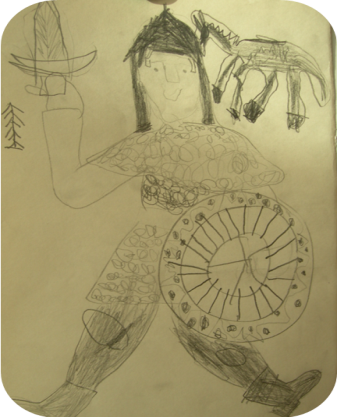 Занятие 4.    Художественное конструирование    Тема: «Слава богатырская»
Цель: Развитие познавательных и творческих способностей детей посредством знакомства с историей Древней  Руси,  с использованием элементов художественного конструирования.
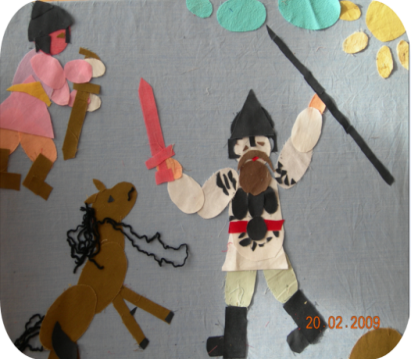 Занятие 5.  Художественное творчество. Живопись                Тема:  «Сила богатырская»
Цель: Создание живописной композиции  на тему: «Древняя Русь. Защитники земли русской».
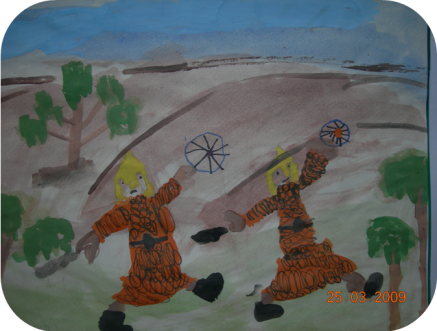 Совместная деятельность. Взаимодействие с воспитателями и родителями
Сбор информации: беседы в группе с воспитателями, помощь родителей.
Чтение былин, рассказов, сказок.
Рассматривание картин, иллюстраций.
Просмотр видеосюжетов.
Пробные зарисовки отдельных объектов (снаряжения, обмундирования богатырей, дополнительных объектов).
Экскурсии к храму.
Народные игры.
Драматизация стихов и былин.
Показ сказок (плоскостной театр и др.)
Творческая работа детей и родителей.
Работа в «творческих уголках» дома с родителями и в группе
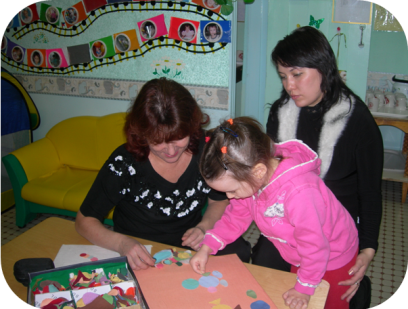 Совместное детско – родительское творчество.
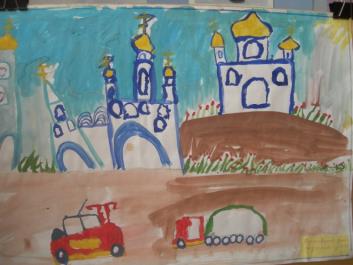 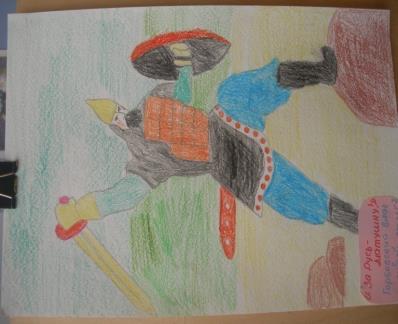 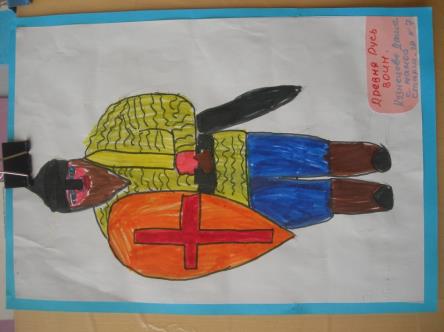 В модуле занятия  воспринимаются детьми не только, как обязательные, но и как интересные. 
 В модуле реализуется личностно – ориентированная модель обучения.
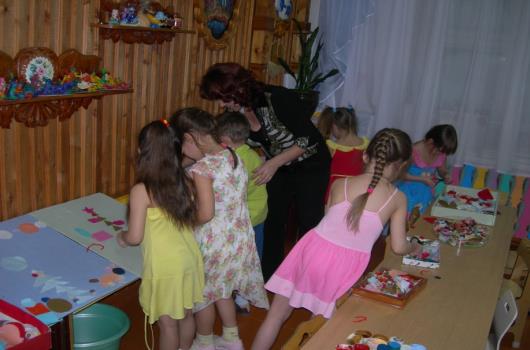 Заключительная часть модуля:Открытие выставки  «Древняя Русь.  Защитники Земли Русской»
Дети оформляют пригласительные билеты. В мини – музее готовят к открытию галереи по темам: 
« Преданье старины глубокой» - (архитектура). «Богатыри Руси» - (лепка). 
«Русь богатырская» - (графика).
 «Слава богатырская» - (художественное  конструирование).
 «Сила богатырская» - (живописные  работы). Приглашают  сотрудников  сада, родителей, детей других групп.
 Проводится тожественное открытие выставки.
 Дети – авторы работ в роли экскурсоводов проводят экскурсии по разным галереям.  Проводят мастер – классы по лепке и художественному конструированию, показывают способы лепки и конструирования, делятся накопленным опытом.
 Демонстрируют альбомы, созданные своими  руками.
Познавательная ценность модуля:
Дети приобретают:
*определенный объем знаний о  предках, славянах, «русичах», беспримерной храбрости, силе духа защитников Руси 
*умения отображать полученные впечатления в  художественной и продуктивной деятельности: лепке, рисовании, художественном конструировании

В модуле занятия  воспринимаются детьми не только, как обязательные, но и как интересные.
 
 В модуле реализуется личностно – ориентированная модель обучения.
*На всех занятиях модуля дети работают с большим интересом. Этому способствует игровая ситуация, развивающаяся на протяжении всего модуля.
 *Дети видят реальную конечную цель своей деятельности – оформление выставки, попробовать себя в роли экскурсовода, создание авторских и коллективных альбомов на выбранную тему.
 Итог.
Все это способствует формированию целеполагания и, как следствие, более осознанному восприятию знаний. Осуществляется социализация личности: в процессе взаимодействия детей дуг с другом, сотрудниками детского сада, родителями, другими детьми;  за счет развития самостоятельности в работе и во время речевых контактов детей друг с другом и взрослыми.